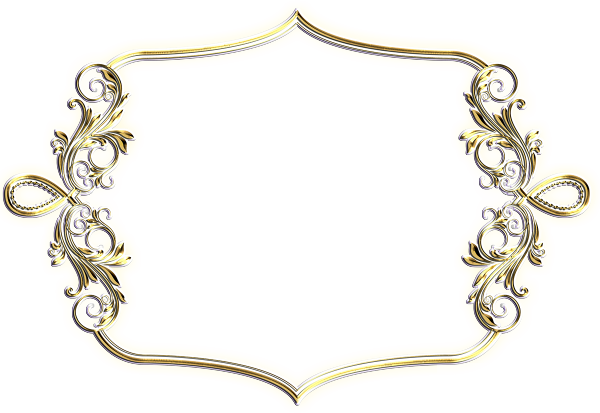 Урок  технологии.Материаловедение.  6 класс.
Автор: учитель технологии ГОУ ТО «Тульская школа для обучающихся с ОВЗ №4»Абросимова О.А.
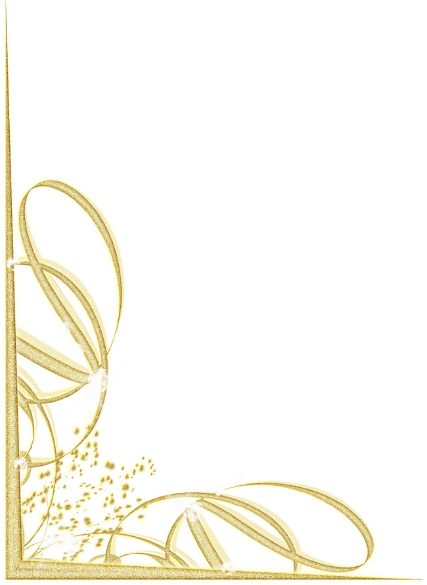 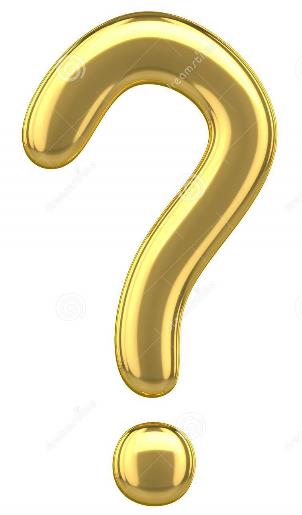 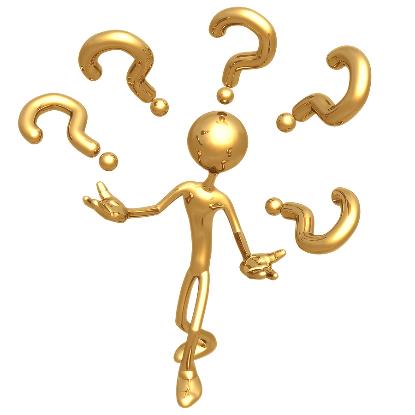 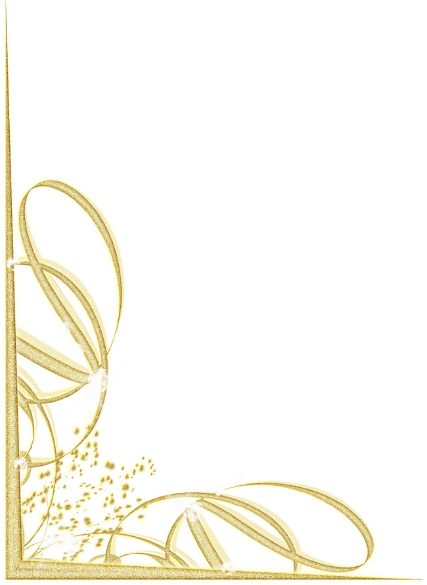 модельер
Это профессия, которая помогает людям красиво  одеваться . Модельер  занимается разработкой моделей одежды . Он знает виды тканей, их свойства, особенности фигуры ,правила раскроя и технологию обработки  изделия.
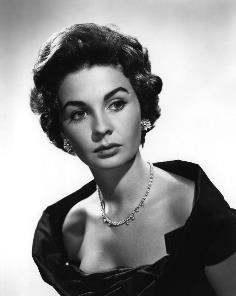 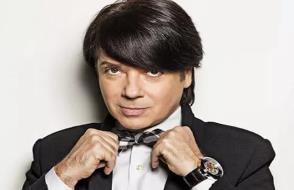 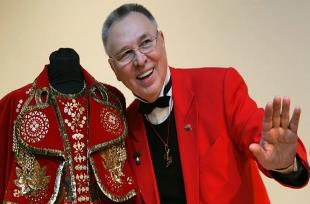 Валентин Юдашкин
Вячеслав Зайцев
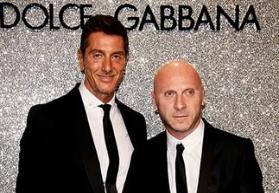 Пьер Карден
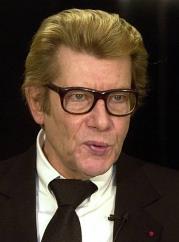 Коко Шанель
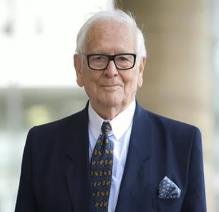 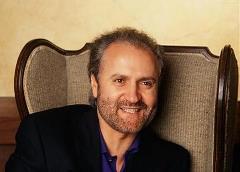 Доминико Дольче 
и 
Стефано Габбана
Джанни Версаче
Ив Сен-Лоран
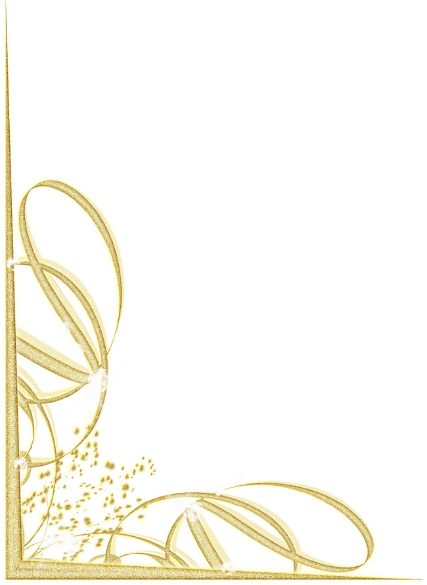 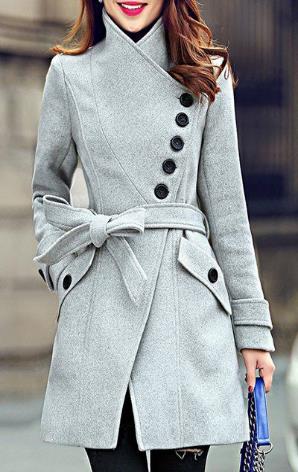 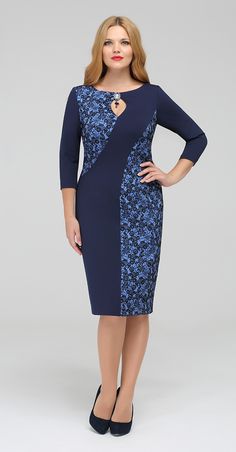 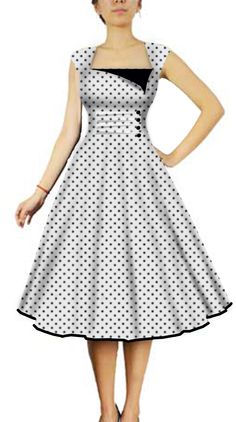 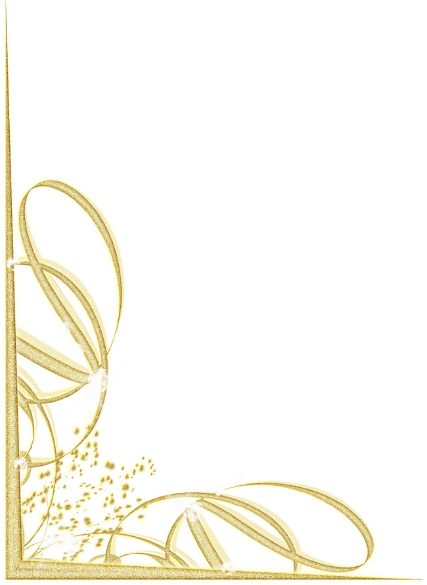 ВОЛОКНА
Натуральные
Химические
Растительного происхождения
Животного происхождения
Лен
Хлопок
Шерсть
Шёлк
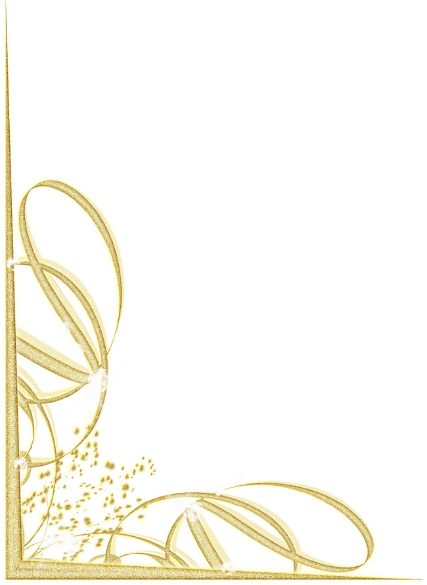 Натуральные волокна животного происхождения
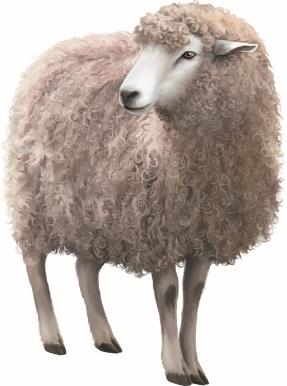 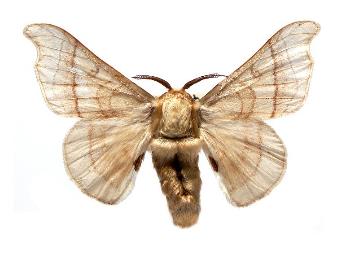 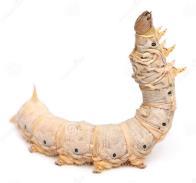 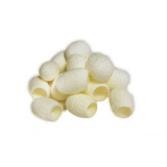 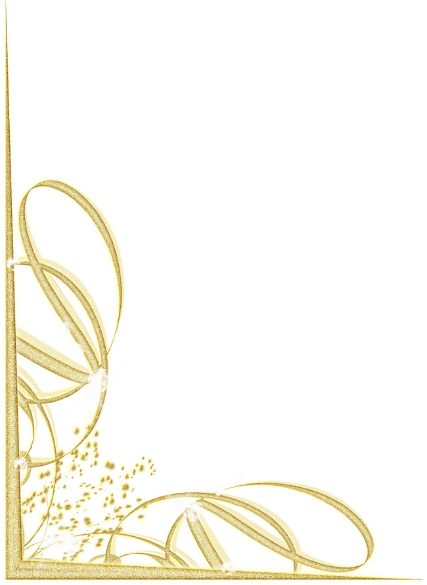 Шерсть
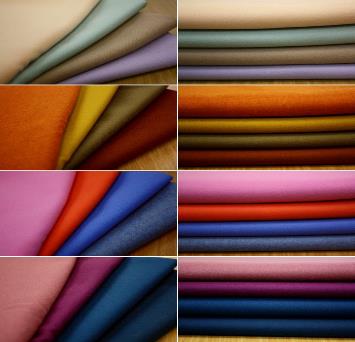 это волосяной покров животных
Как изготавливают изделия из шерсти?
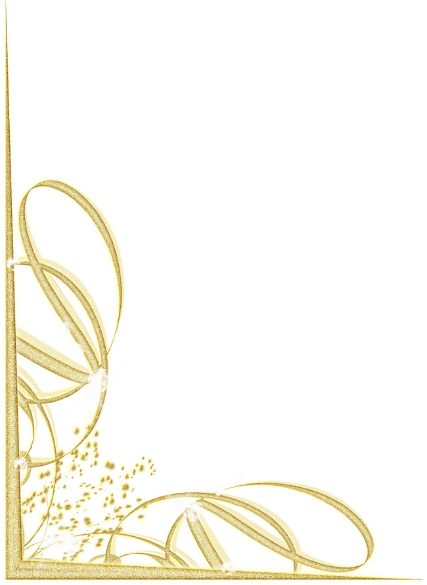 Получение шерсти от животных.
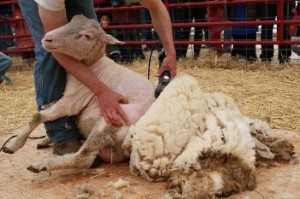 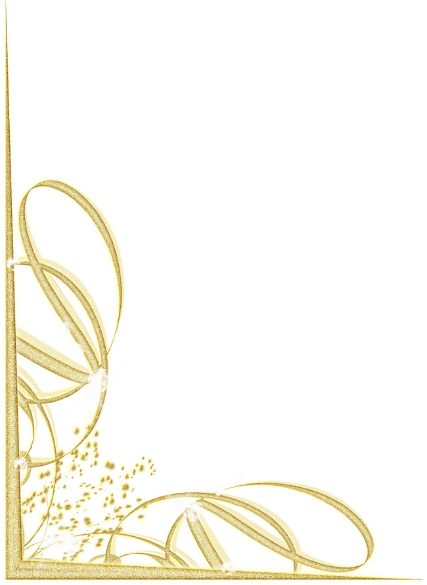 Изготовление шерстяной пряжи
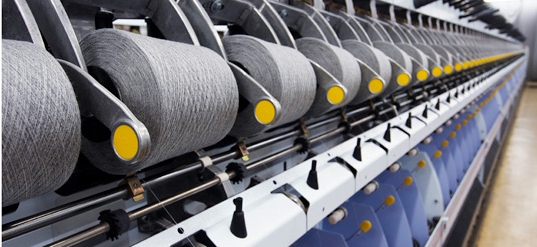 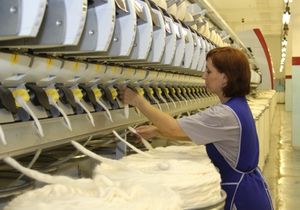 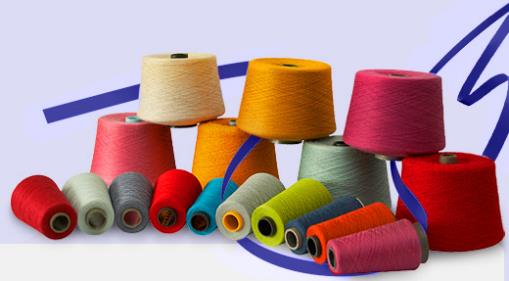 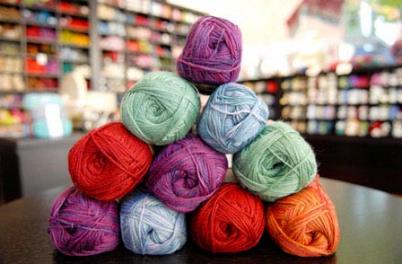 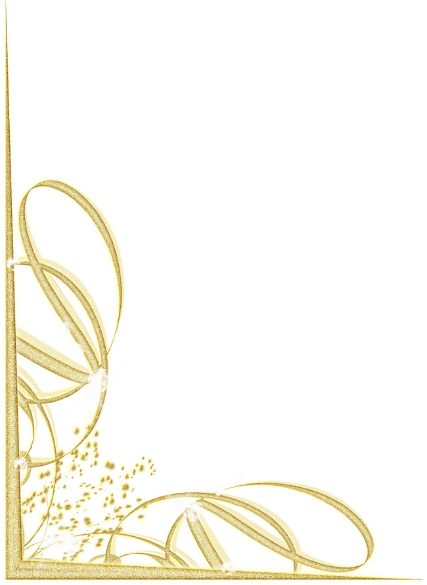 Изготовление шерстяной ткани
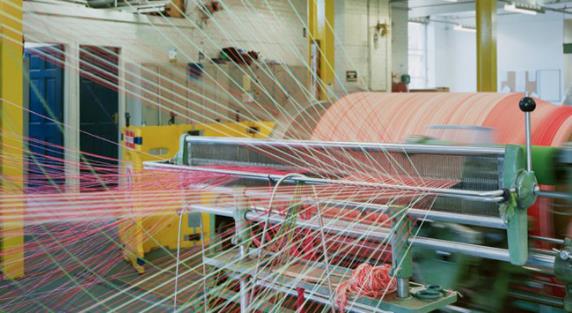 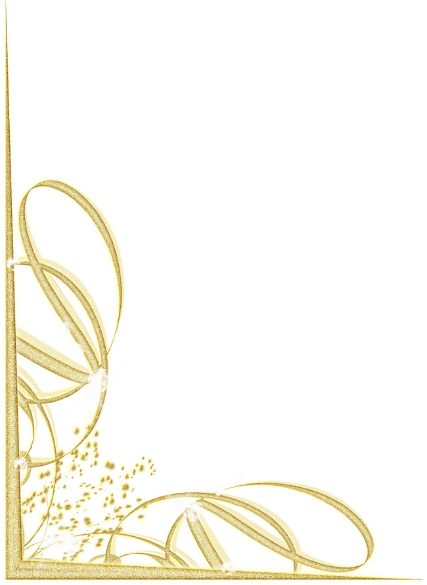 Покраска ткани
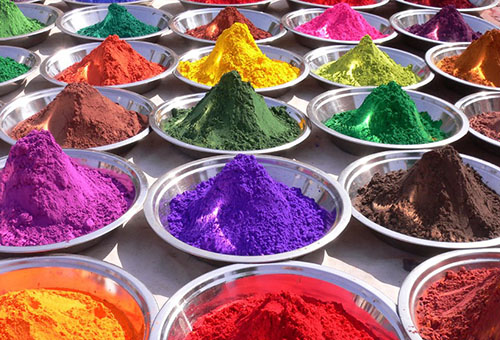 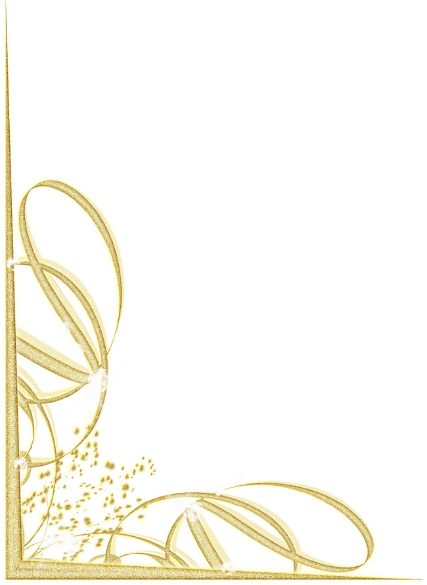 Виды шерстяной ткани
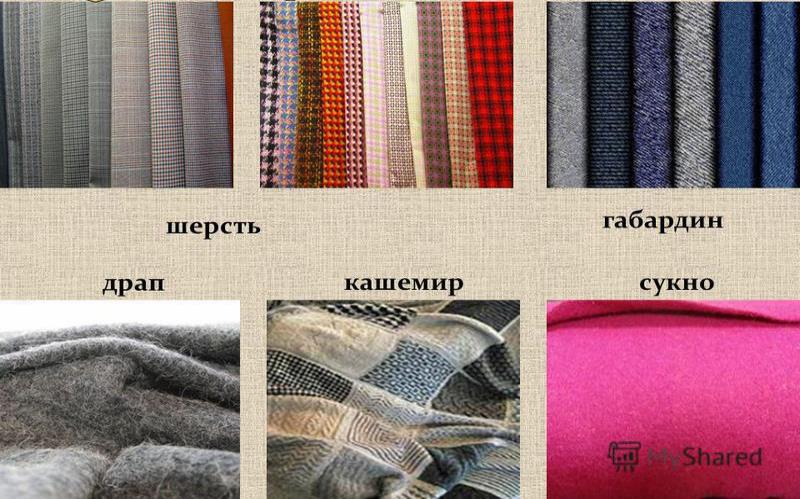 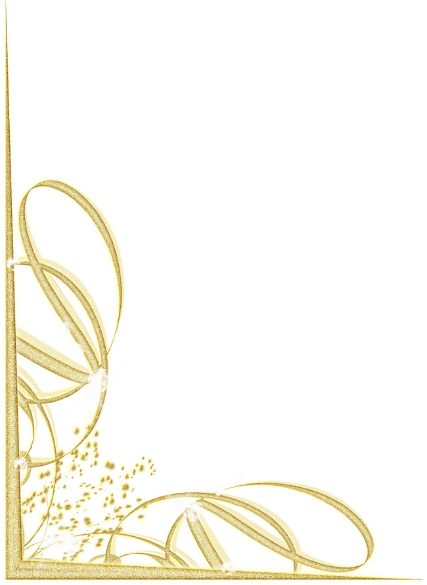 Изготовление одежды
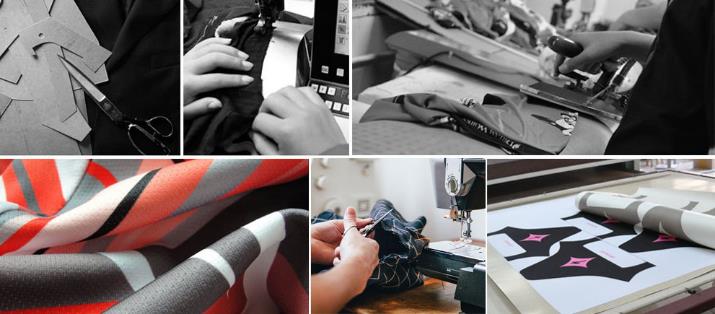 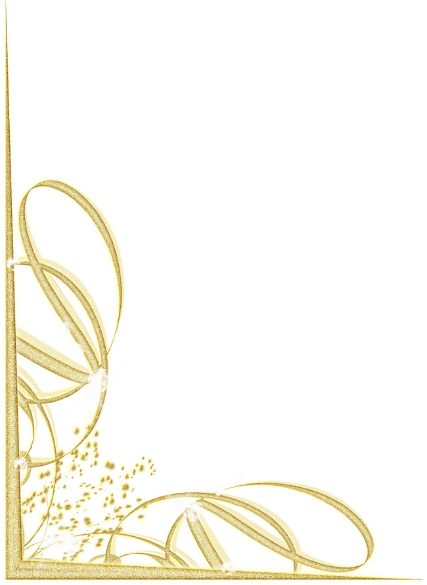 Шёлк
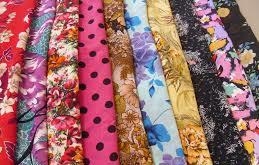 мягкая ткань из
нитей, добываемых из кокона тутового шелкопряда.
Как изготавливают изделия из шёлка
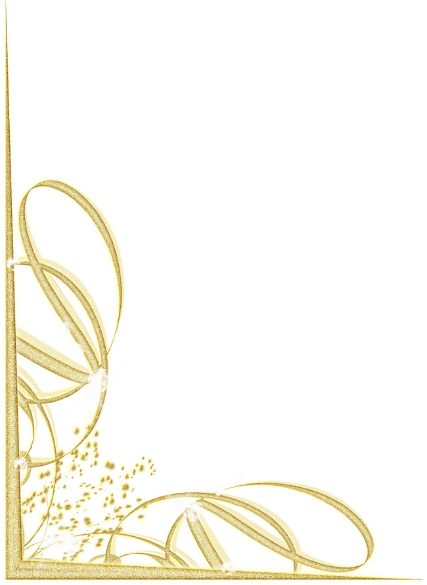 Получение шёлка из кокона тутового шелкопряда
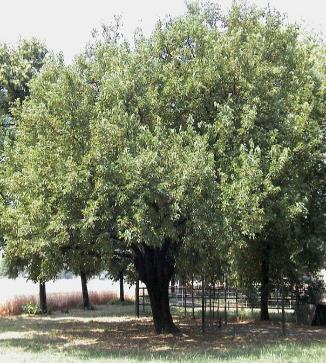 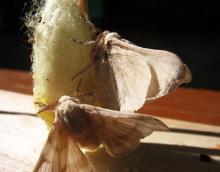 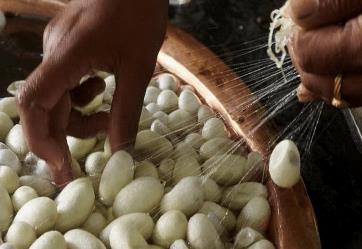 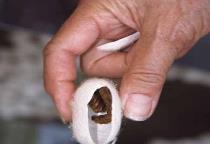 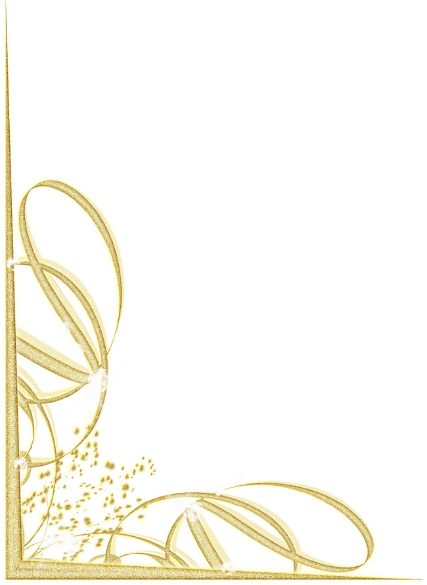 Изготовление шёлковой пряжи
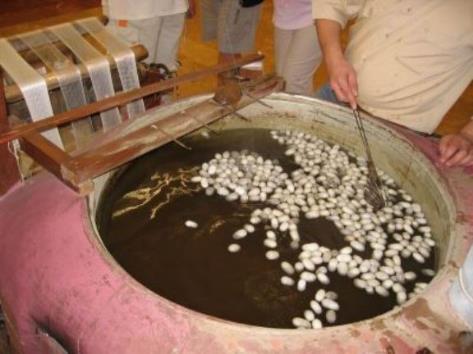 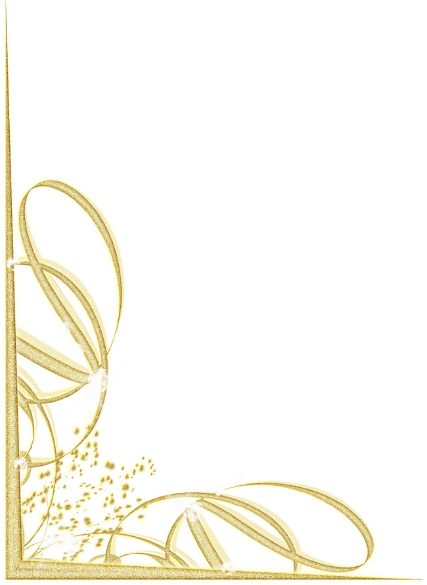 Изготовление  и окраска шёлковой ткани
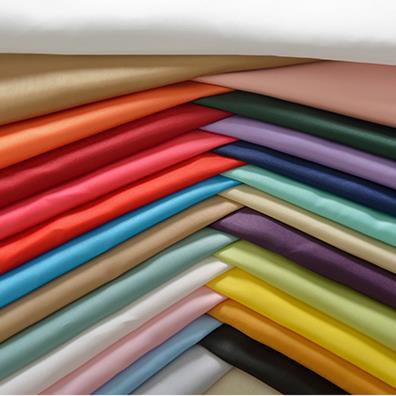 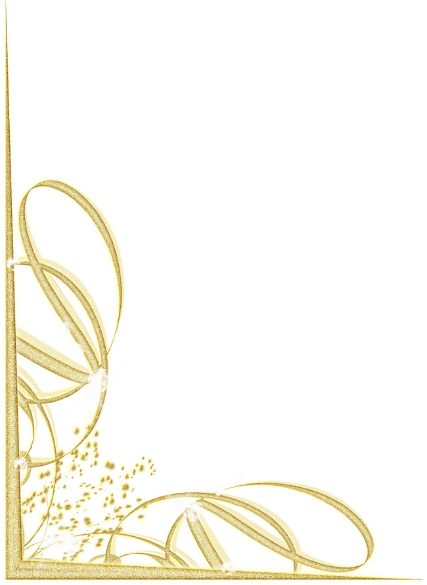 Виды шёлковой ткани
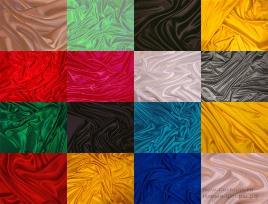 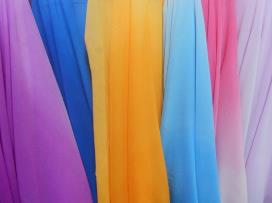 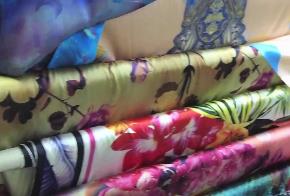 Шёлк
Атлас
Шифон
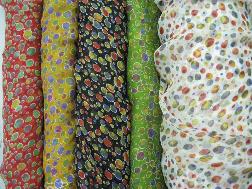 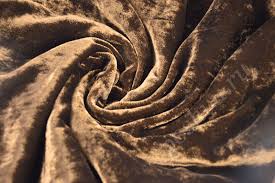 Крепдешин
Бархат
Парча
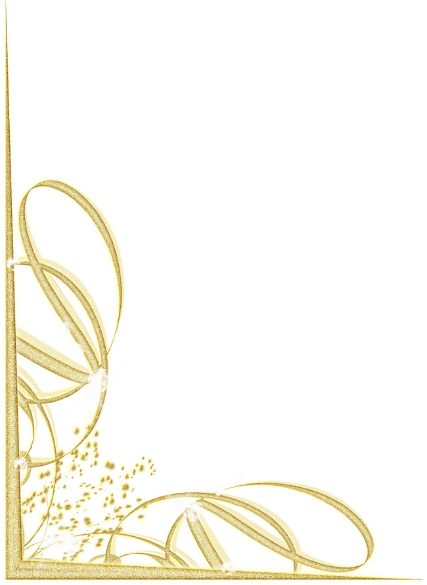 Изготовление одежды из шёлка